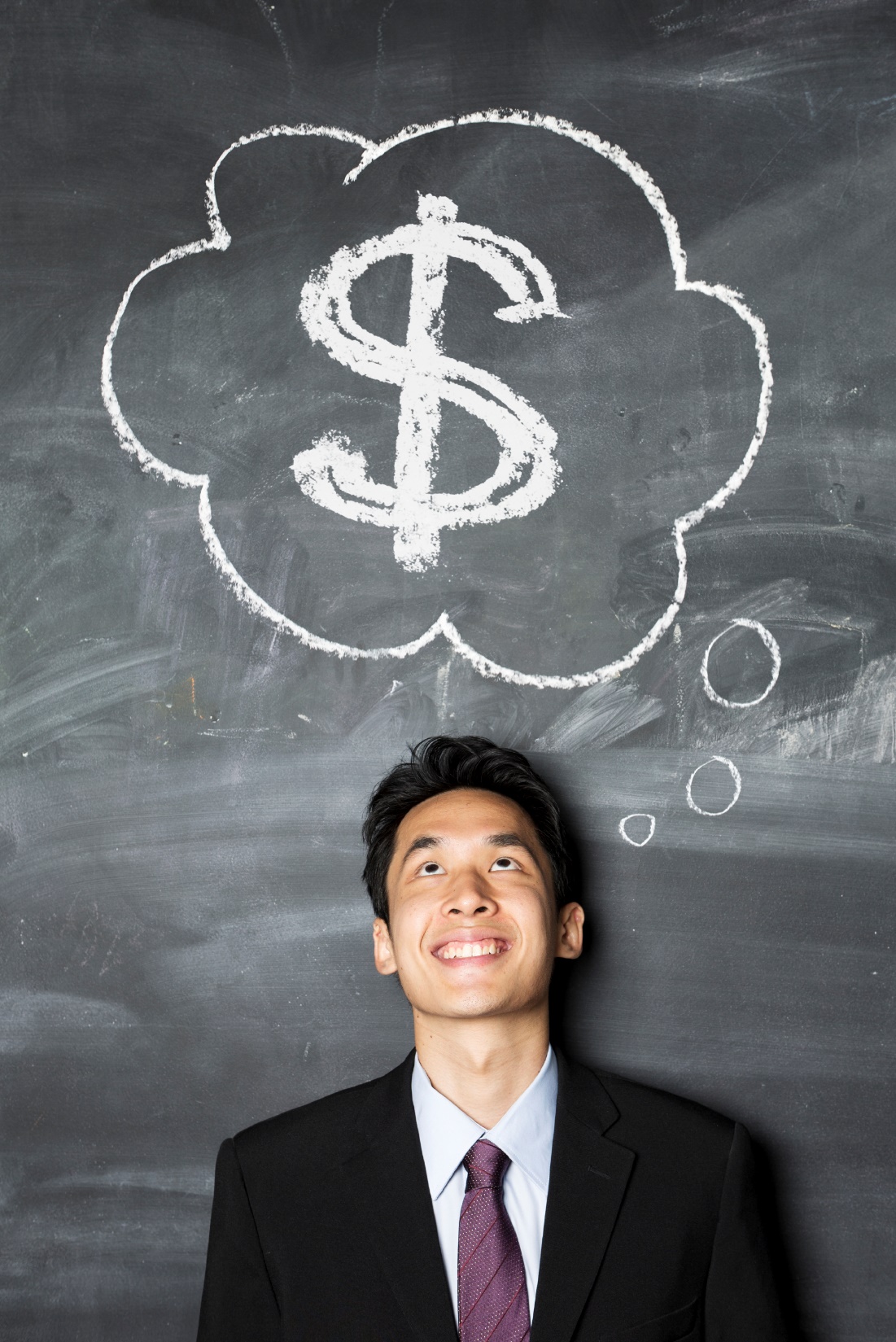 Figuring Out Price
The price needs to be right!
www.SmallBusinessSolver.com © 2018
Get it right the first time.
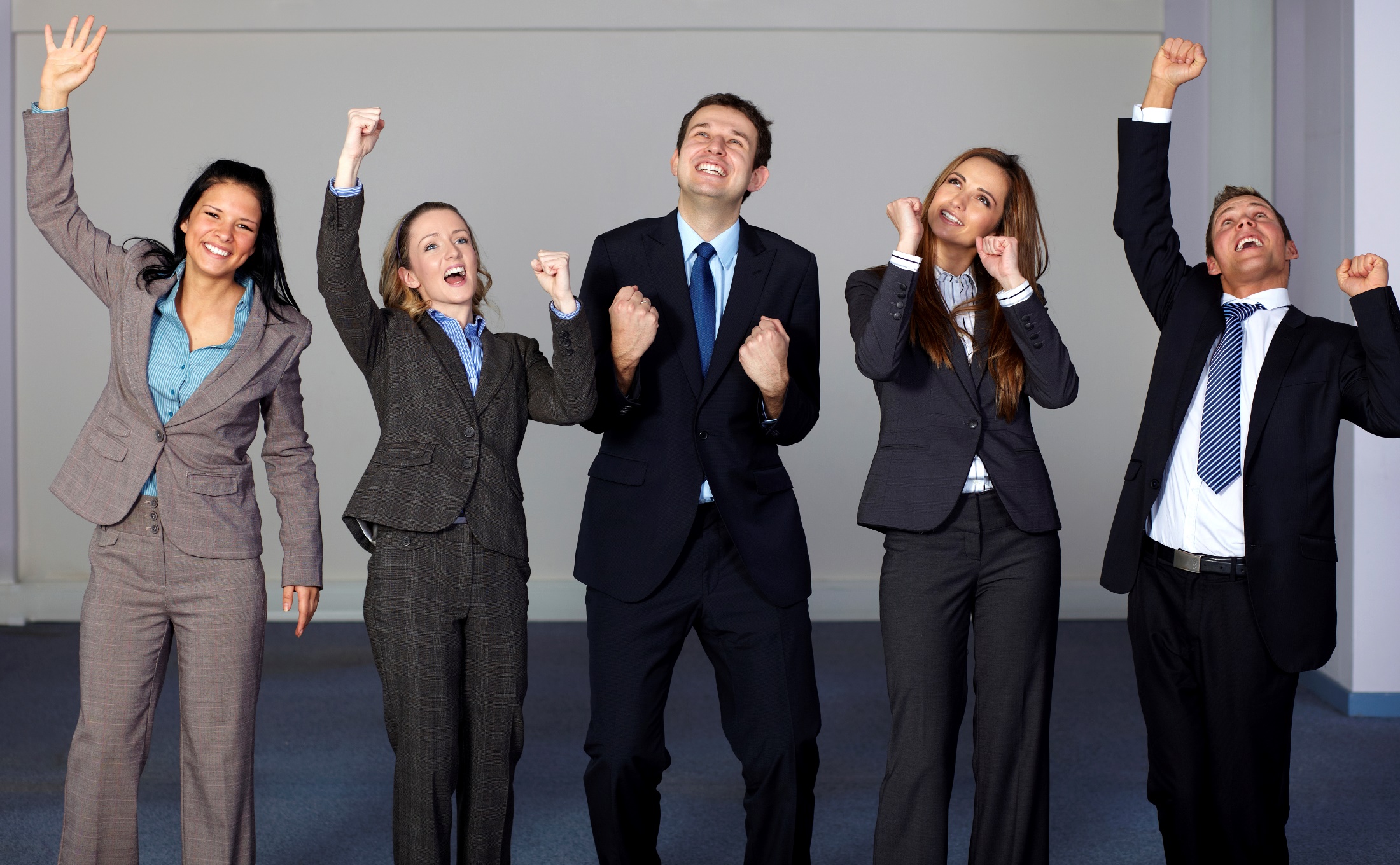 www.SmallBusinessSolver.com © 2018
The Goal
Have a pricing strategy and a price specified.
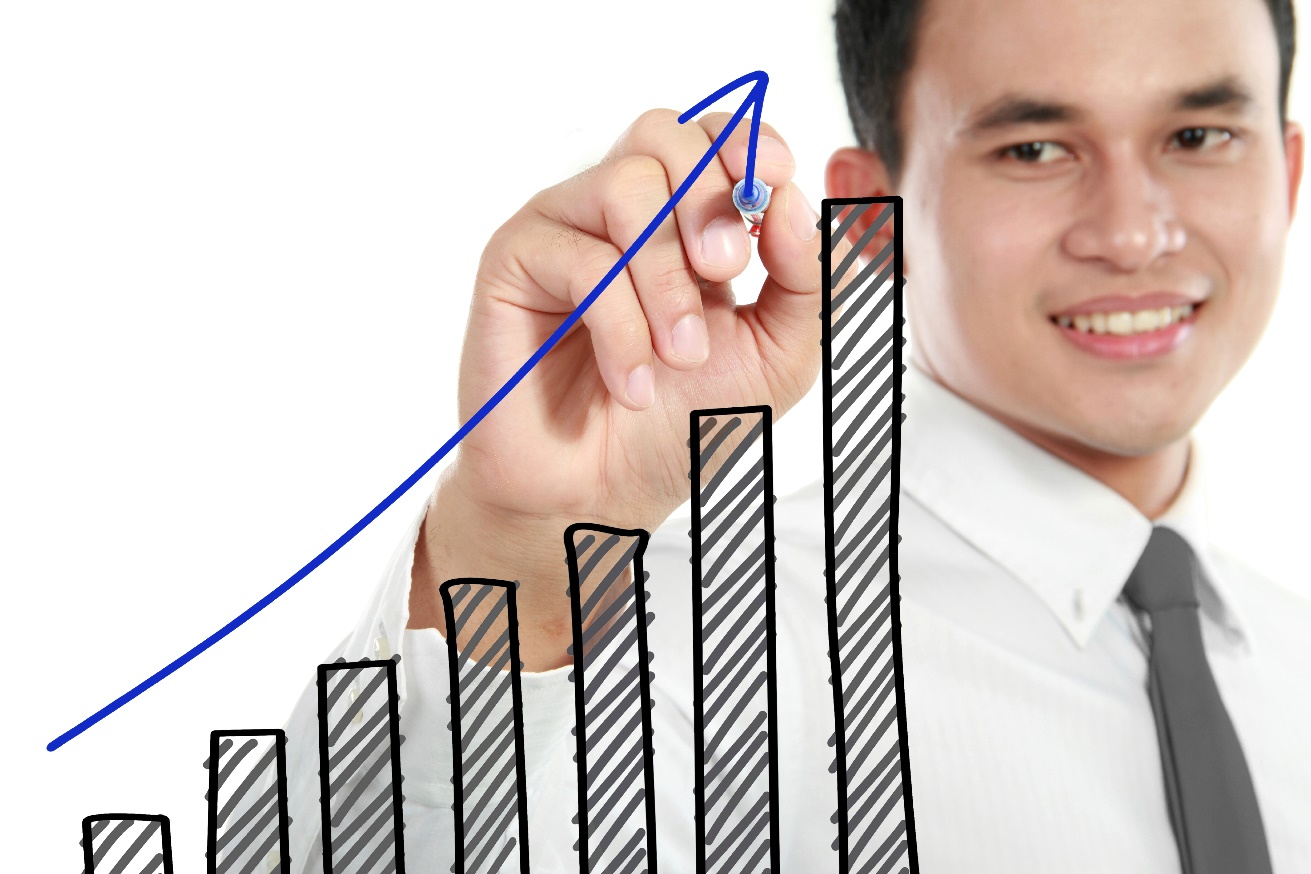 www.SmallBusinessSolver.com © 2018
Key Points
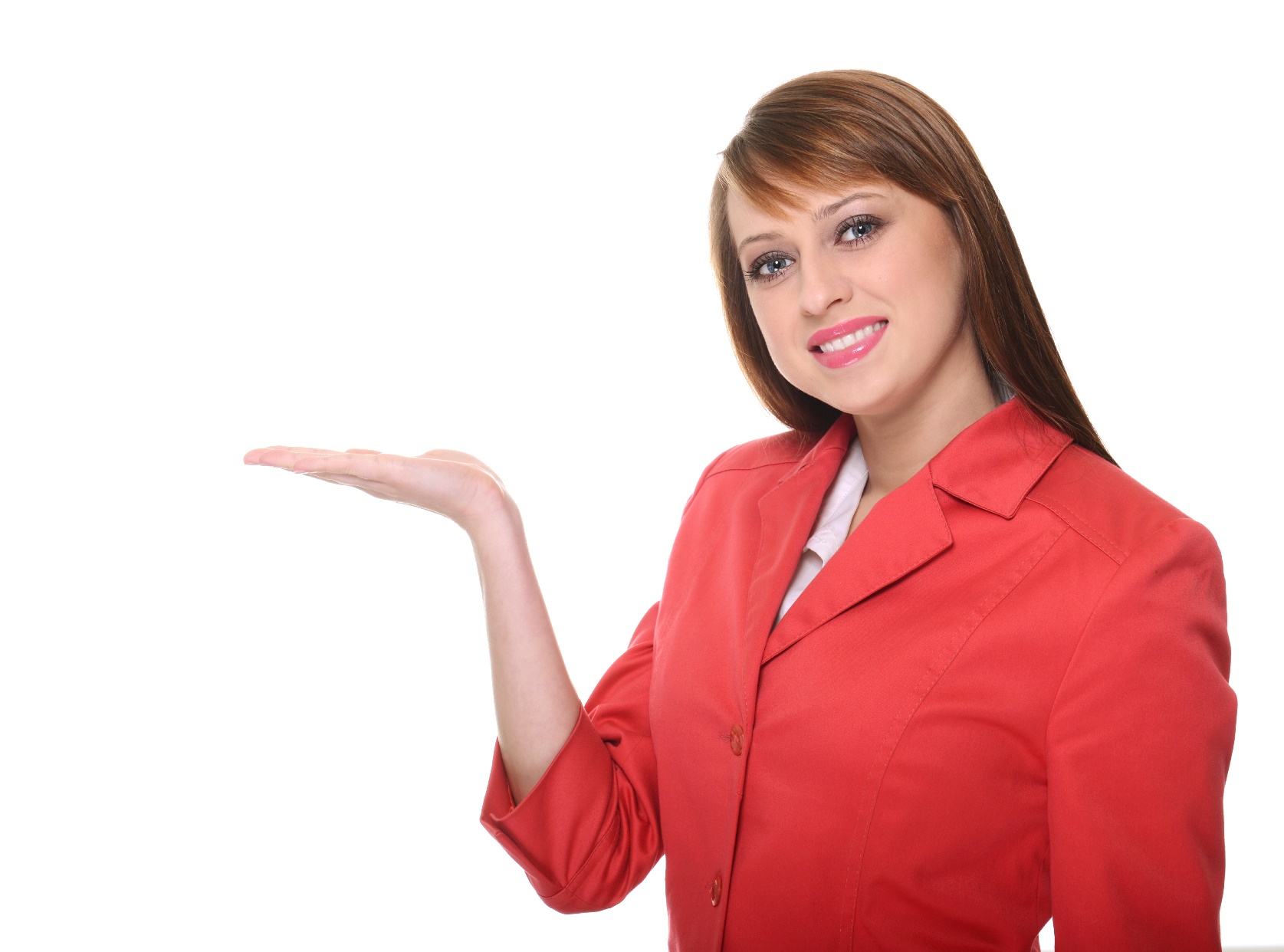 Minimum price
Maximum price
Your price
Pricing strategies
Example
What not to do
Your next steps
Wrap up
www.SmallBusinessSolver.com © 2018
Worksheet
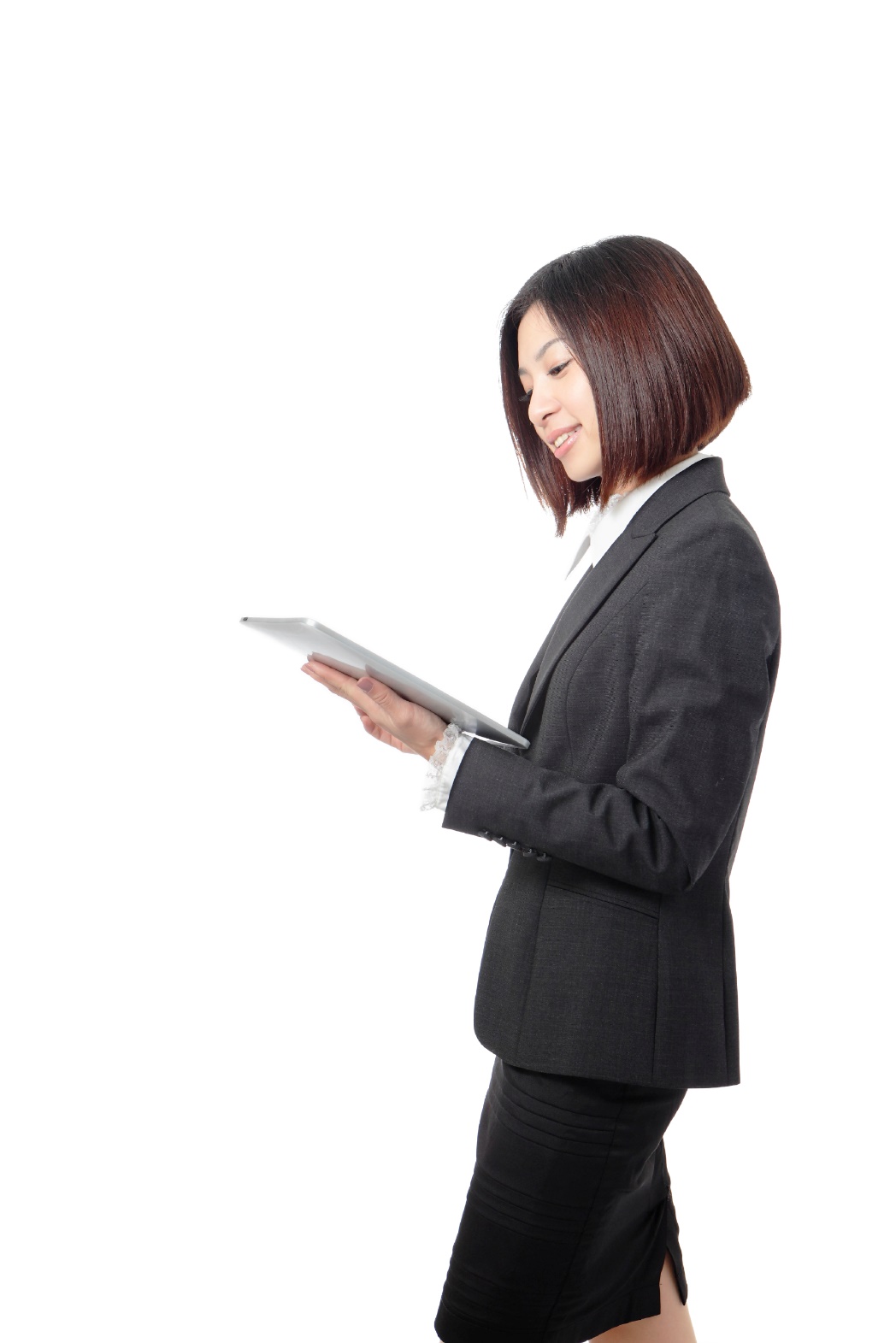 Grab your worksheet and follow along.
www.SmallBusinessSolver.com © 2018
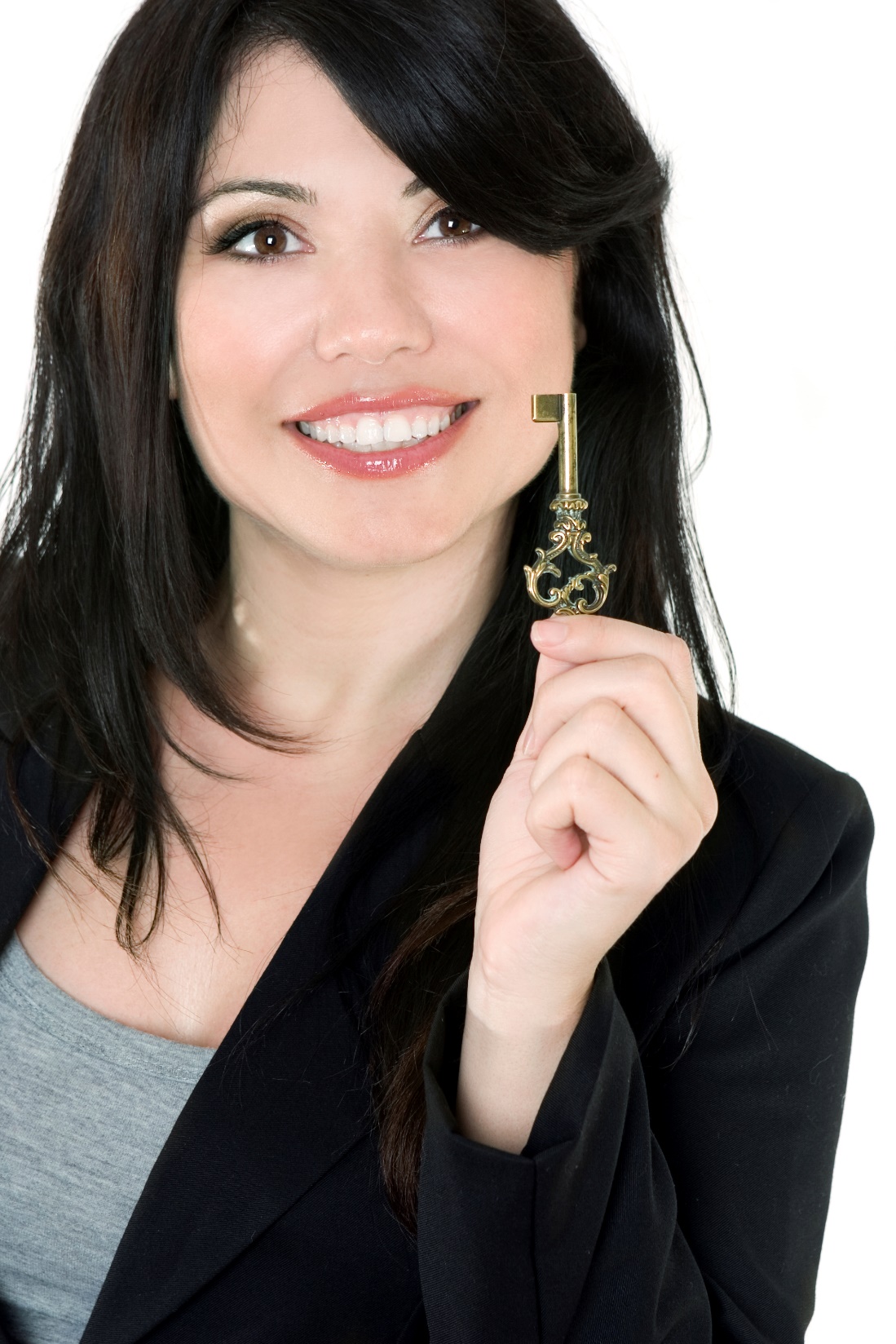 Key to Success
www.SmallBusinessSolver.com © 2018
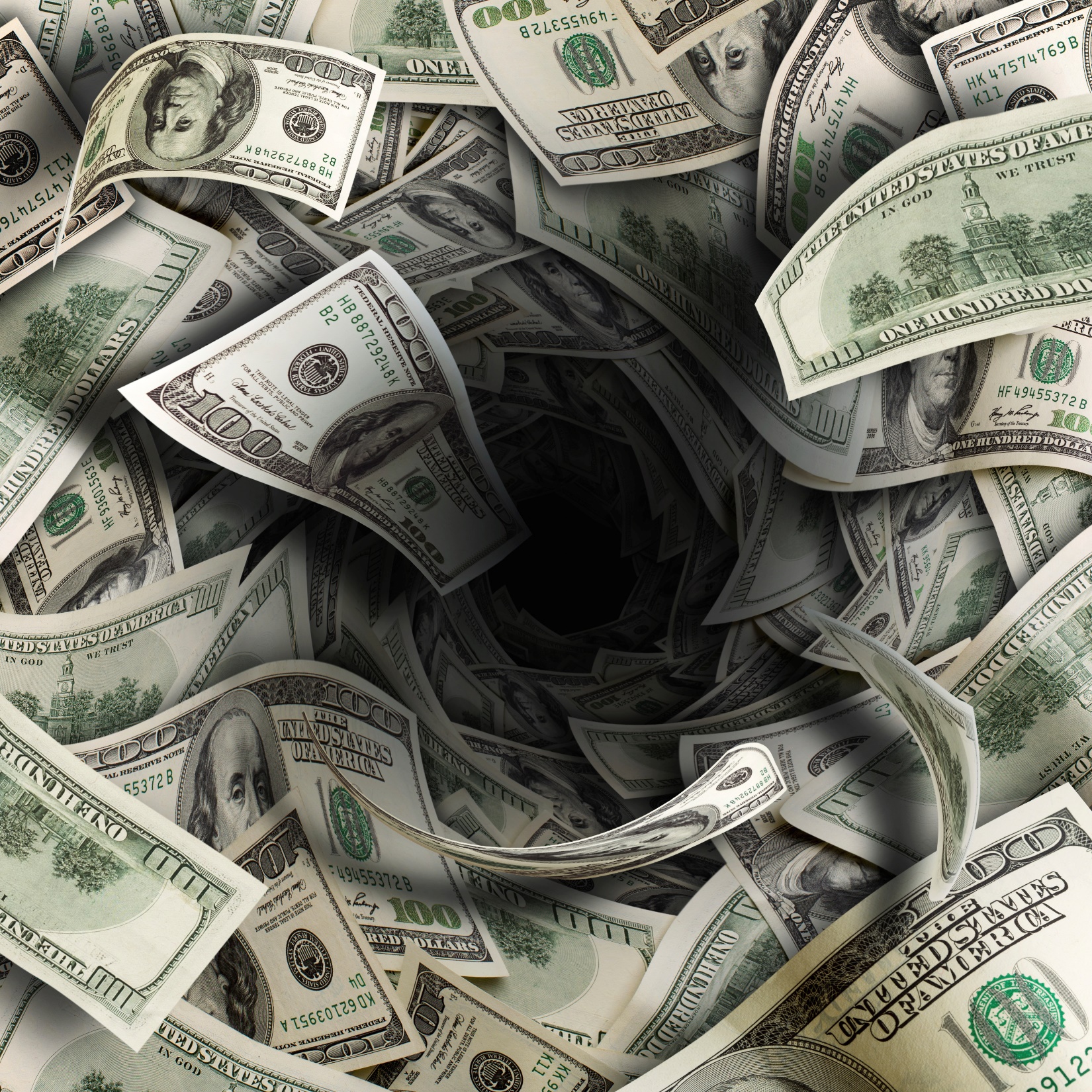 Minimum Price
www.SmallBusinessSolver.com © 2018
Maximum Price
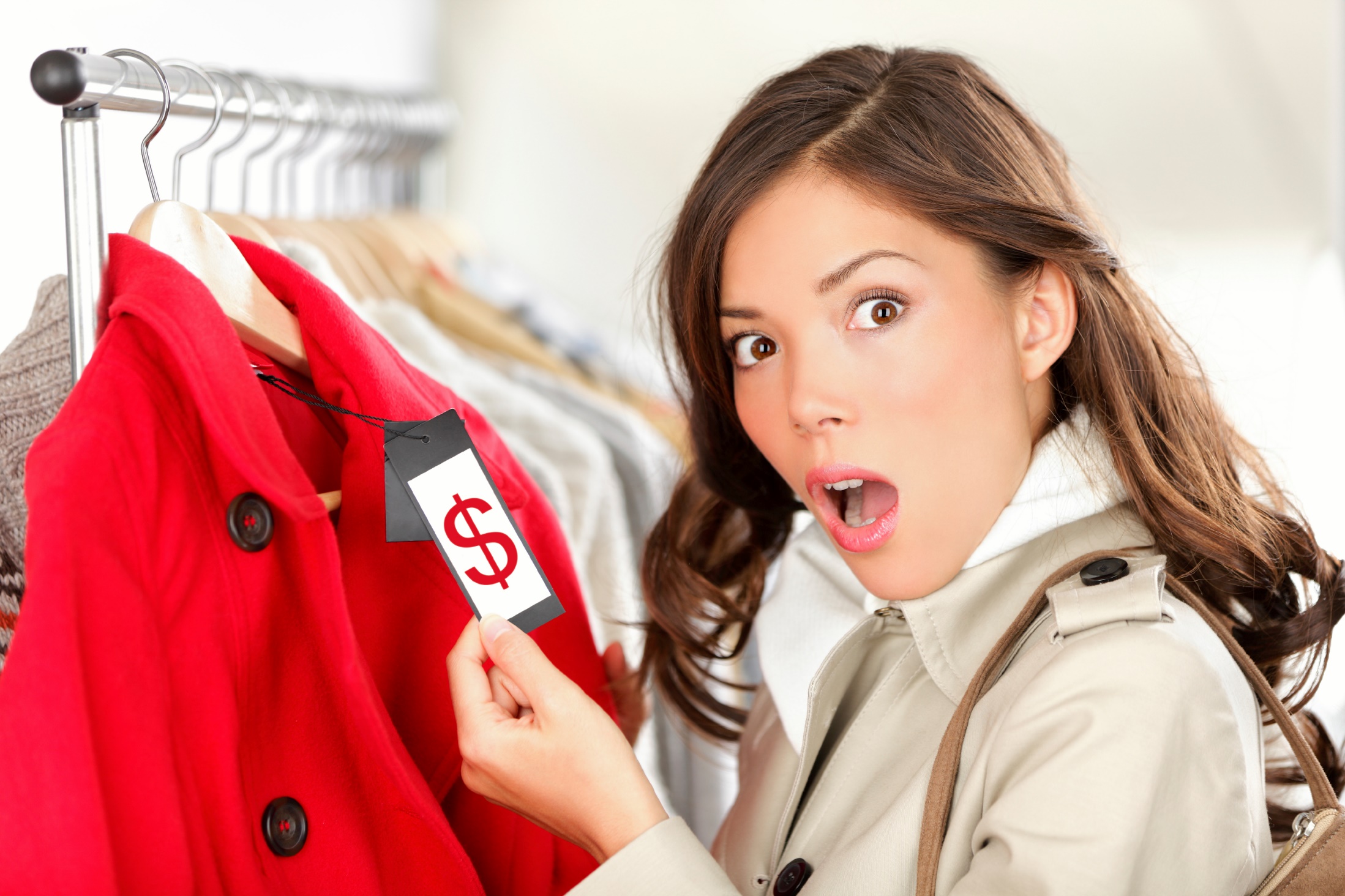 www.SmallBusinessSolver.com © 2018
Competitive Value
www.SmallBusinessSolver.com © 2018
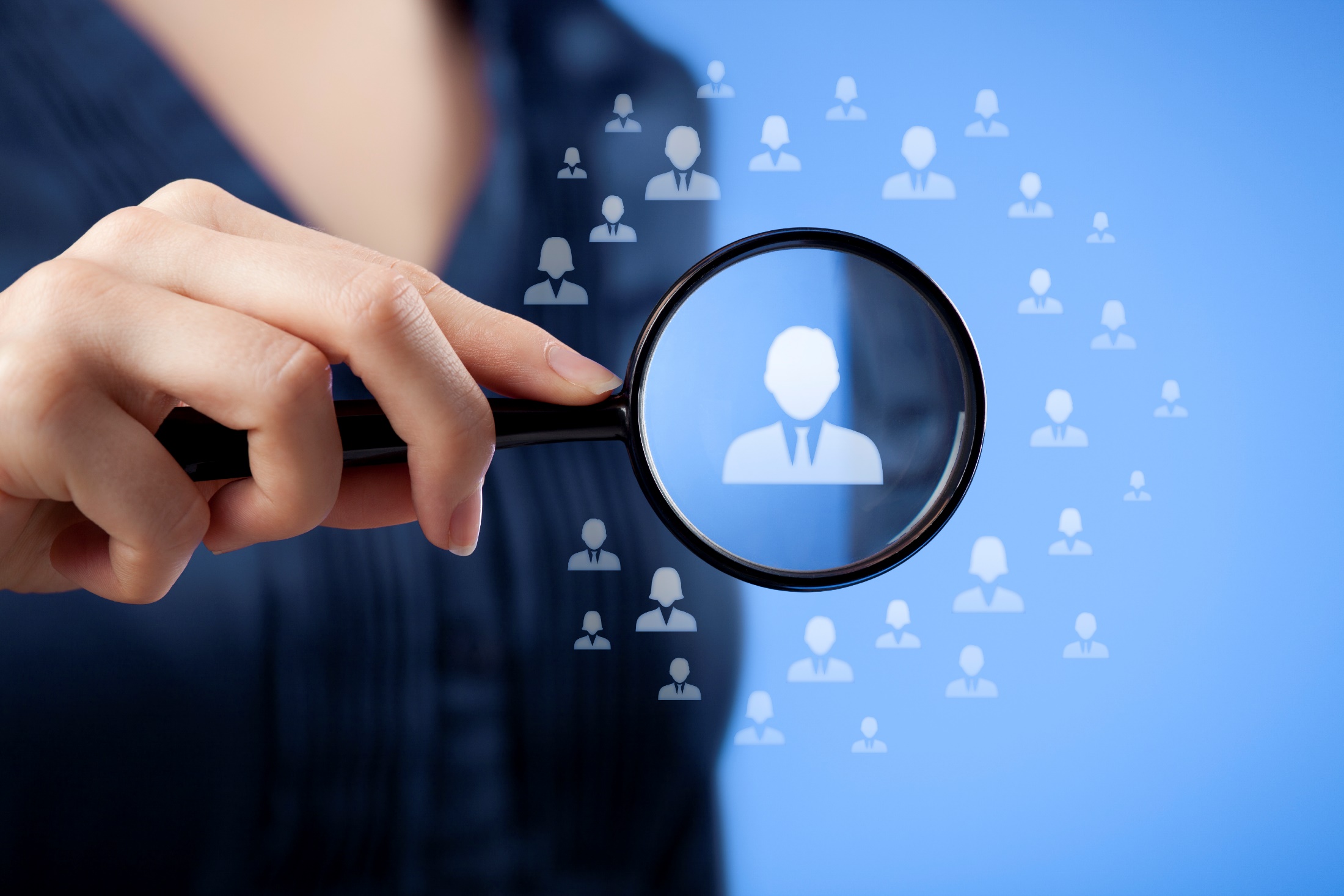 Your Price
www.SmallBusinessSolver.com © 2018
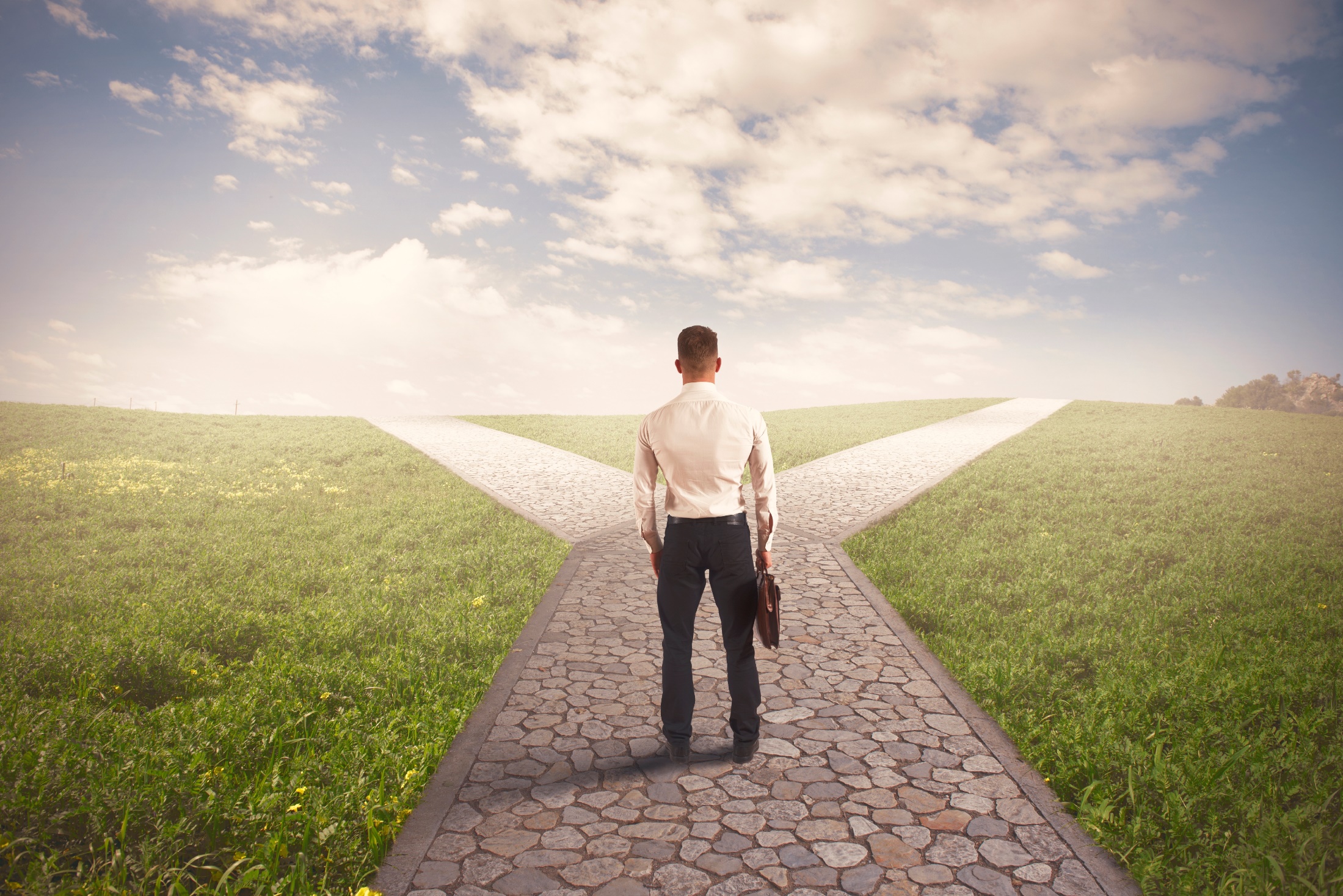 Pricing Strategies
www.SmallBusinessSolver.com © 2018
How Does It Work?Competitive Value
www.SmallBusinessSolver.com © 2018
How Does It Work?Figuring Out Price
www.SmallBusinessSolver.com © 2018
Top Mistakes To Avoid
Not thinking about the entire delivery 
Not researching your costs. 
Staying in the same price range as your competitor 
Forgetting about substitute products 
Assuming that you can change your price later
Underestimating your own value
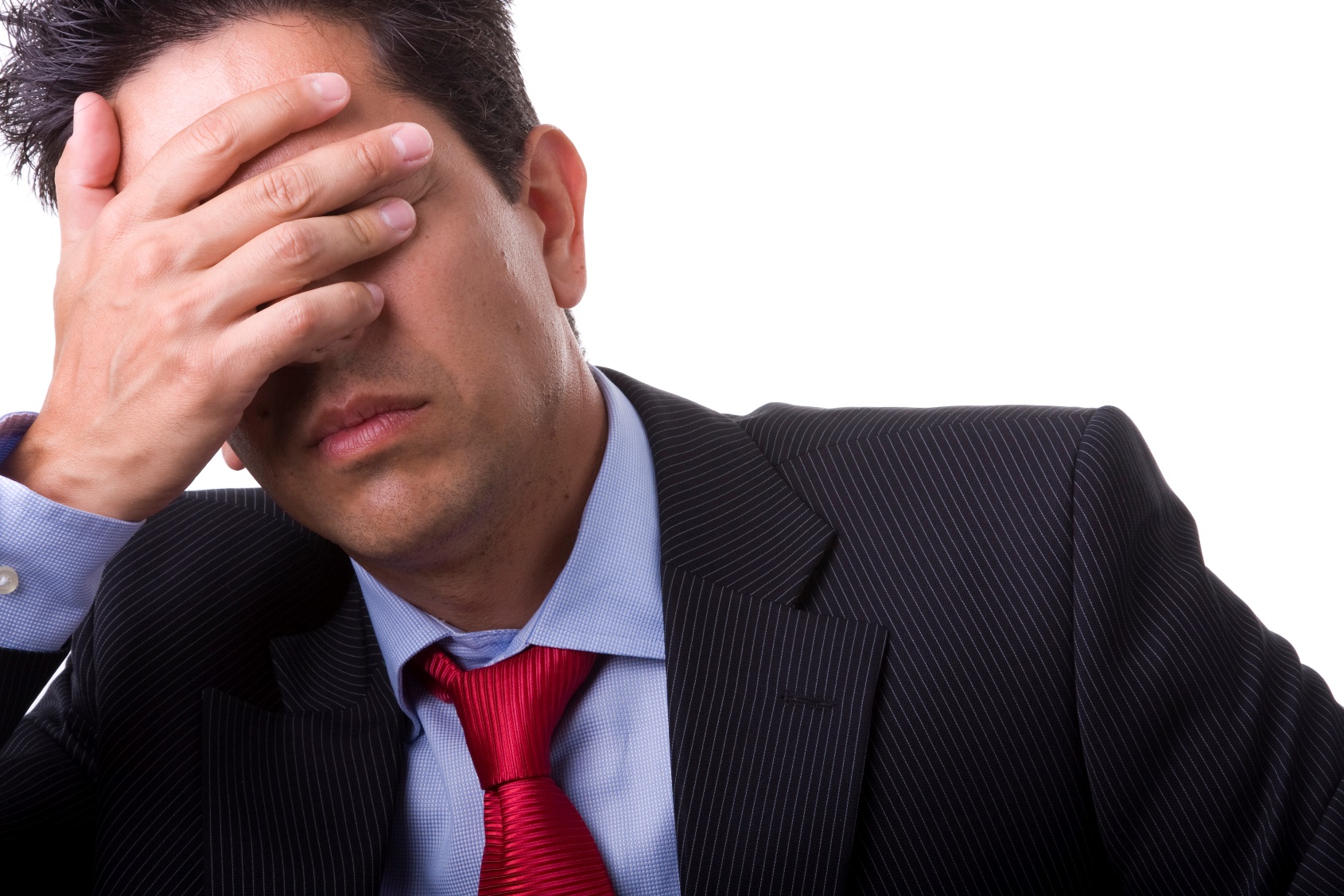 www.SmallBusinessSolver.com © 2018
Now What?
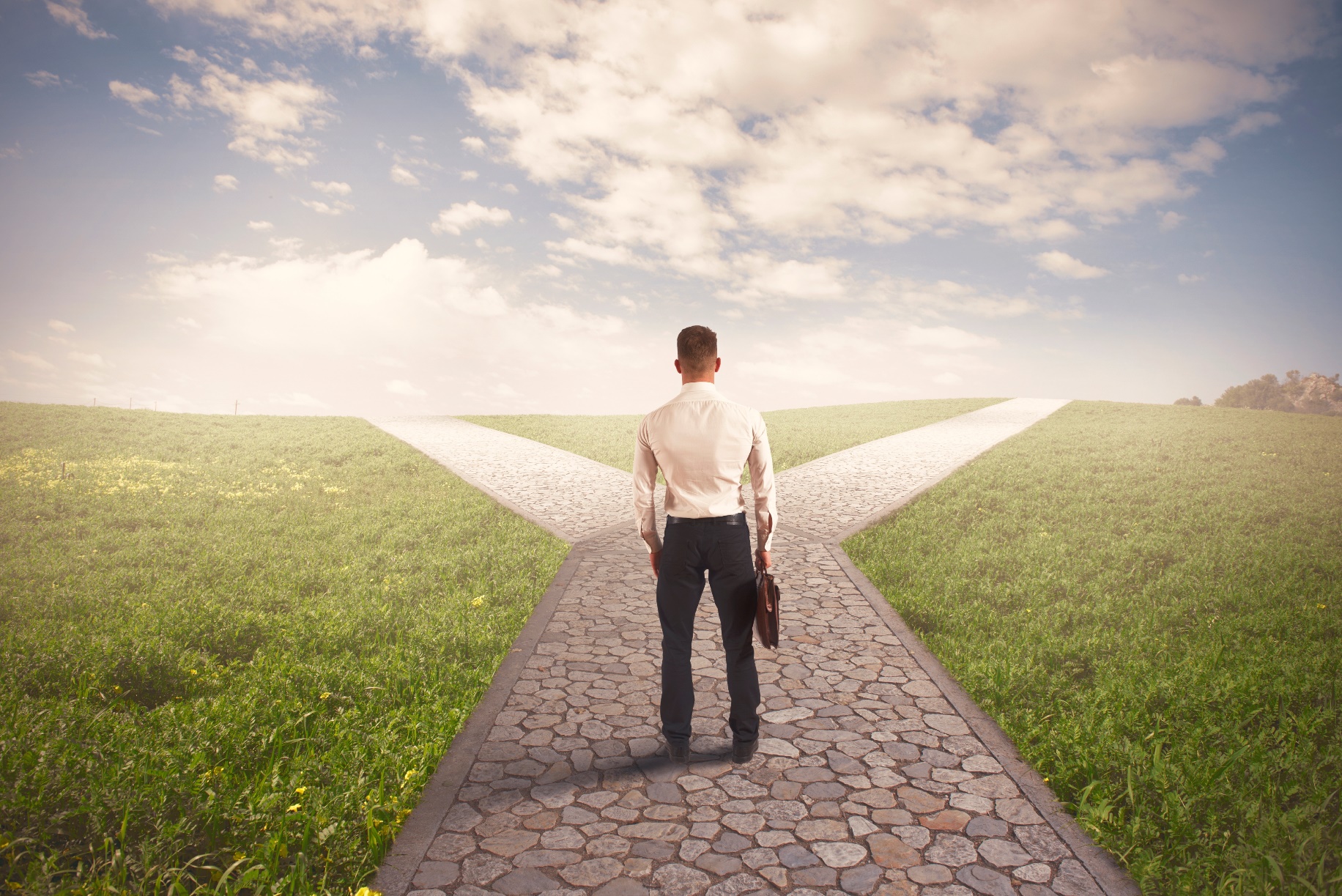 Once you have come up with a price, test market it for validation
Continue to analyze the competitive market place
Monitor your prices
www.SmallBusinessSolver.com © 2018
Key Points
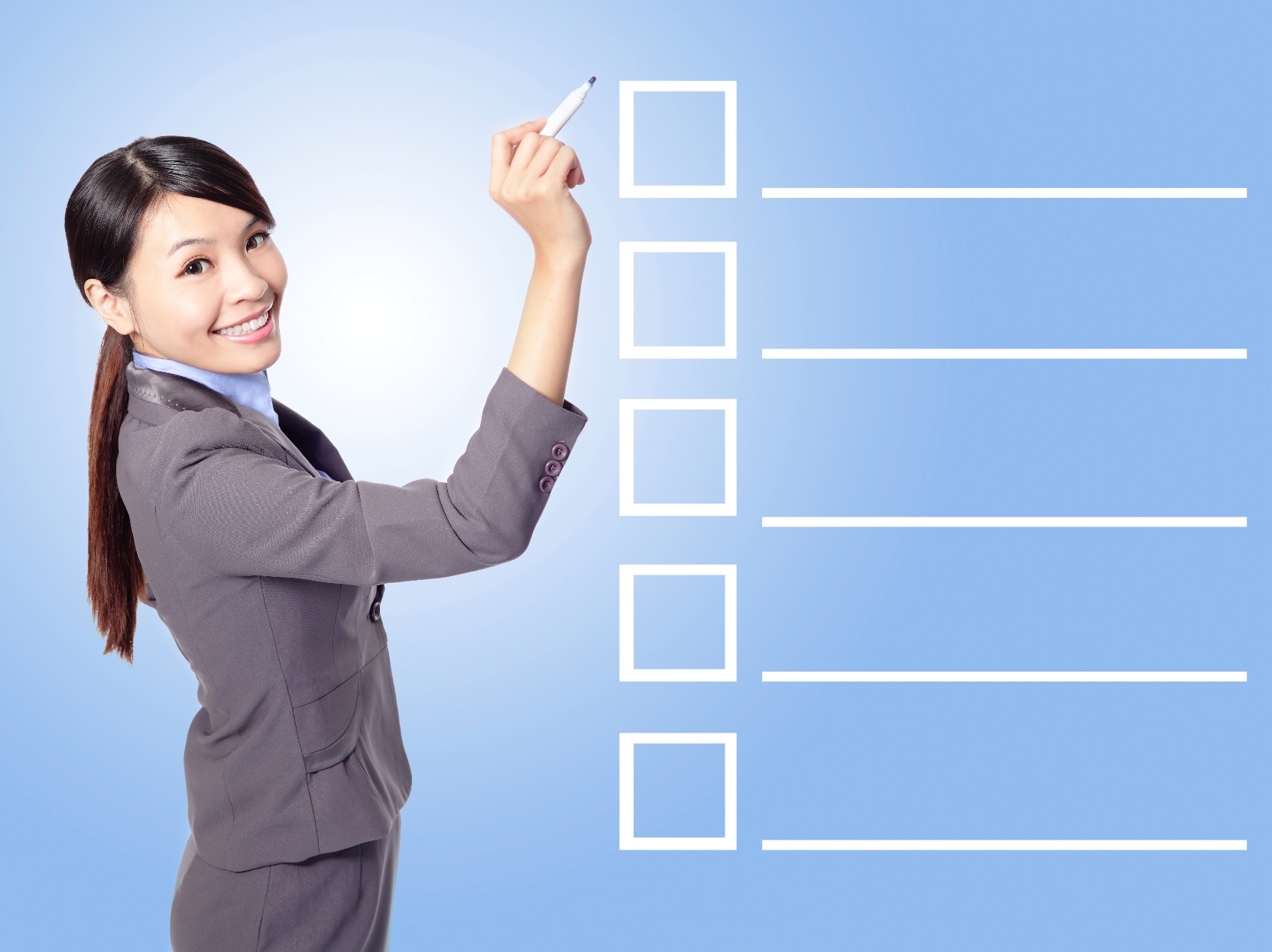 Minimum price
Maximum price
Your price
Pricing strategies
Example
What not to do
Your next steps
Wrap up
www.SmallBusinessSolver.com © 2018
The Goal
Have a pricing strategy and a price specified.
www.SmallBusinessSolver.com © 2018
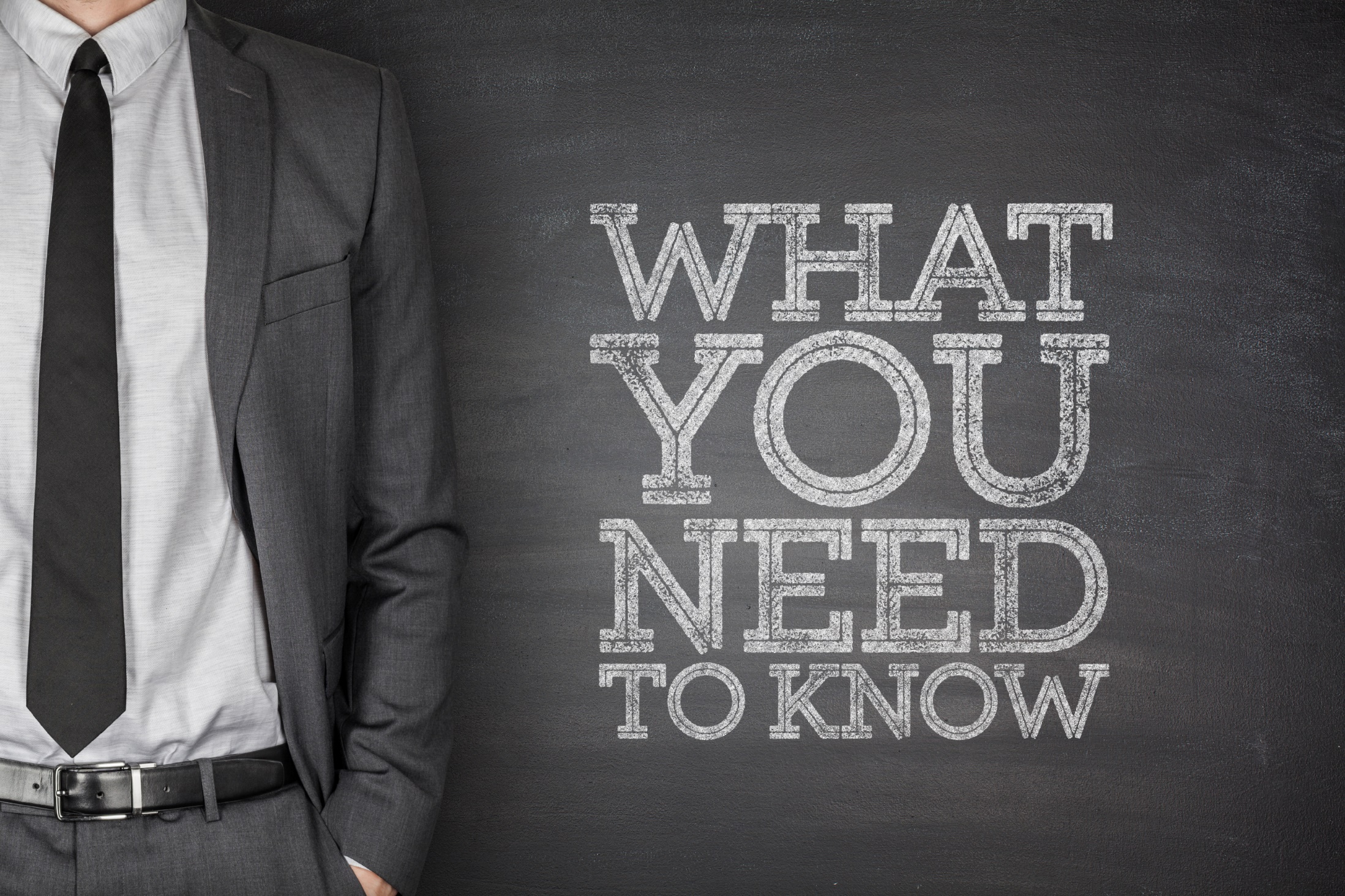 Take the time to think about your price point. It is one of your most important decisions.
www.SmallBusinessSolver.com © 2018